Литературное                    чтение
7
класс
Тема: Константин
Георгиевич Паустовский.
       Рассказы 
«Барсучий нос»,
«Кот – ворюга».
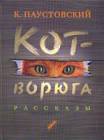 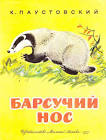 История создания рассказа «Барсучий нос»
Константин
Георгиевич Паустовский написал рассказ  «Барсучий нос» в 1936 году.
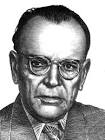 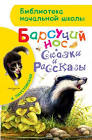 История создания рассказа «Барсучий нос»
Краткое содержание рассказа «Барсучий нос» показывает трагикомическую ситуацию, в которой оказались рыбаки около ночного озера. Произведение показывает, как человек и его поступки иногда даже случайно могут нанести вред природе.
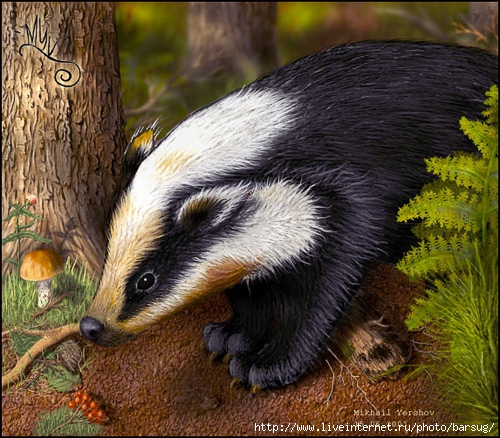 Главные герои рассказа «Барсучий нос»
Рассказчик - человек, который стал свидетелем истории с ожогом барсука;

Ваня - 9-летний наблюдательный мальчик с живым воображением и крепким здоровьем;

Барсук - незадачливое животное, которого привлёк к костру аромат жареной картошки;
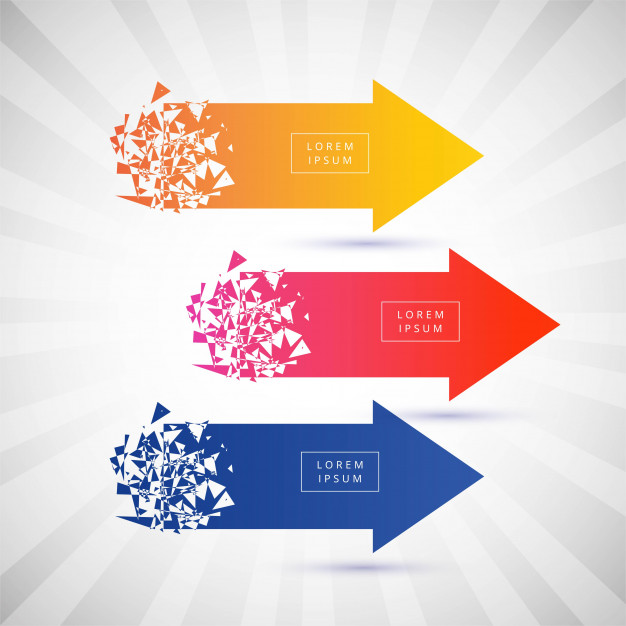 Сюжет произведения  «Барсучий нос»
Осенью компания рыбаков собралась у озера, чтобы порыбачить вместе. Рыболовы устроили на берегу стоянку и ночевали неподалёку от леса. 
По вечерам любители рыбалки собирались на месте ночевки. Они разжигали костёр для отпугивания волков, готовили пищу и слушали рассказы Вани. Этот мальчик говорил об удивительных вещах.
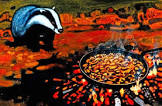 Сюжет произведения  «Барсучий нос»
Ваня мог поведать, что он слышит шёпот рыб, или как муравьи строят паром через ручей из коры.
В один из вечеров, когда на костре жарилась картошка, Ваня услышал звериное фырканье в кустах. Взрослые прислушались и насторожились. Спустя некоторое время из зарослей показался чёрный нос. Полосатый зверёк, оказавшийся барсуком, вынюхивал картофельный запах и вскоре решился попробовать блюдо со сковороды.
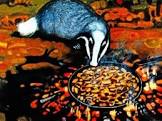 Сюжет произведения  «Барсучий нос»
Зверь ожегся, жалобно завопил и скрылся в лесу. Утром Ваня разбудил рассказчика, чтобы показать ему, как незадачливый зверь залечивает свою рану. Рассказчик увидел, как барсук суёт нос в отверстие трухлявого и мокрого пня. Животное заметило людей и жалобно посмотрело на них, но рыбаки ничем не могли помочь зверю.
     Год спустя рассказчик снова оказался в тех местах. Он встретил барсука и узнал его по шраму на носу. Зверь поспешил прочь, как только заметил человека.
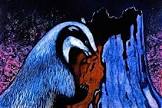 Главная мысль произведения  «Барсучий нос»
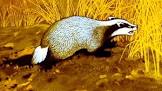 Главная мысль.
Спешка и любопытство могут привести к неприятностям.
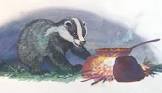 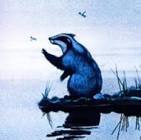 Вывод из произведения  «Барсучий нос»
Вывод.
В произведении говорится о том, что поведение человека может навредить природе, даже если это происходит случайно. Люди должны всё хорошо обдумать прежде, чем что-то сделать. Автор также наглядно показывает, что может случиться с носом крайне любопытных людей и других существ. Барсук усвоил горький урок. Год спустя при встрече с рассказчиком он скрывается от людей, чтобы они не смогли навредить ему даже ненароком.
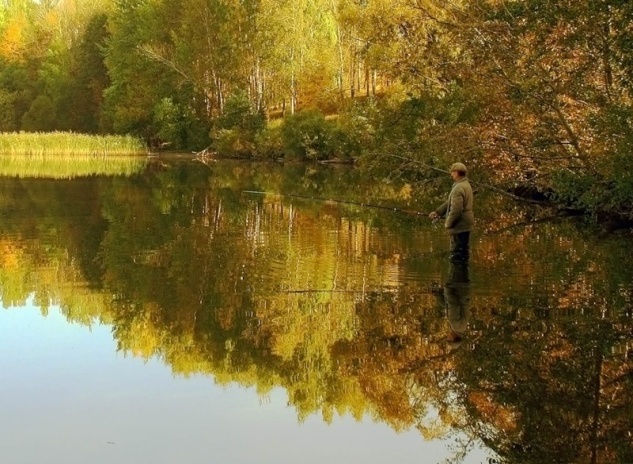 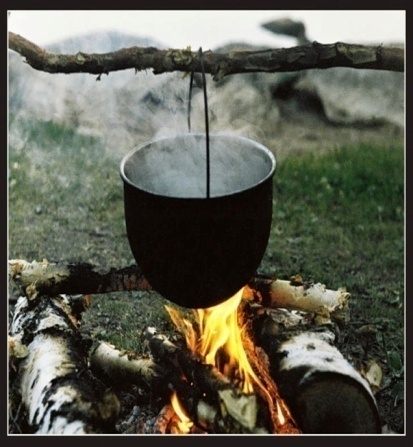 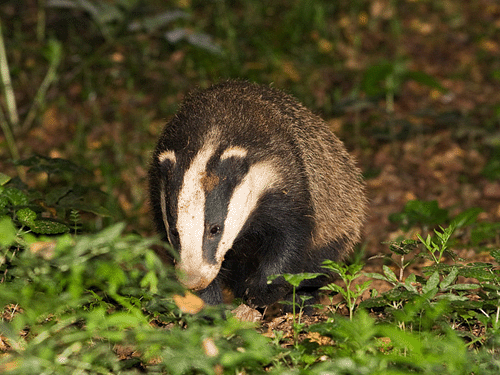 Словарная работа. «Барсучий нос»
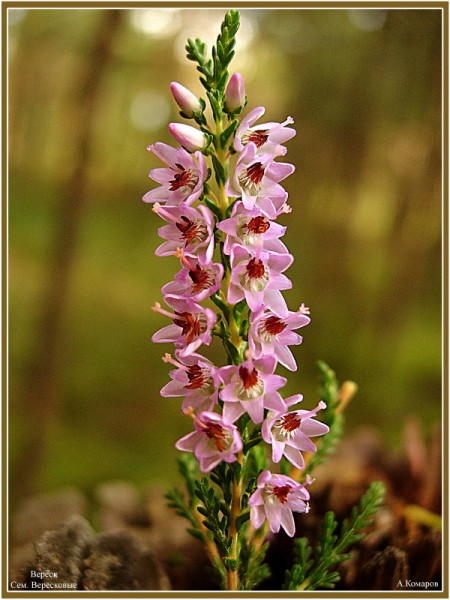 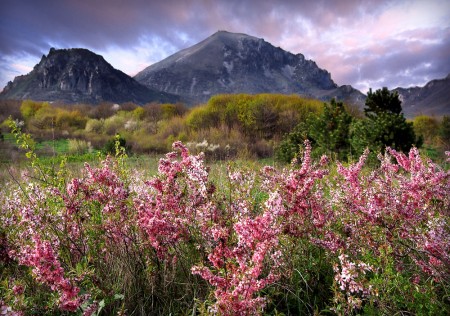 Вереск - вечнозелёный кустарничек  с мелкими трёхгранными листьями,  растёт в сосновых лесах,  торфяных болотах.
Словарная работа. «Барсучий нос»
Брусника - вечнозелёный кустарничек семейства Вересковые. Ягоды широко применяются в кулинарии, листья используются в медицине.
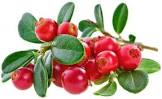 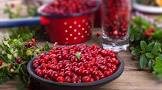 Словарная работа. «Барсучий нос»
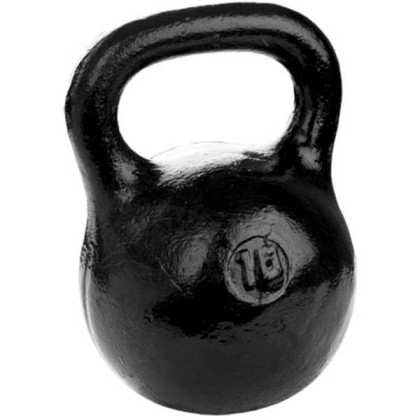 Пуд - это старинная единица массы, равная 16 кг.
История создания рассказа «Кот-ворюга»
Рассказ 
«Кот-ворюга» был написан 
К. Г. Паустовским 
в 1935 году. 
Это произведение входит в сборник рассказов 
«Летние дни».
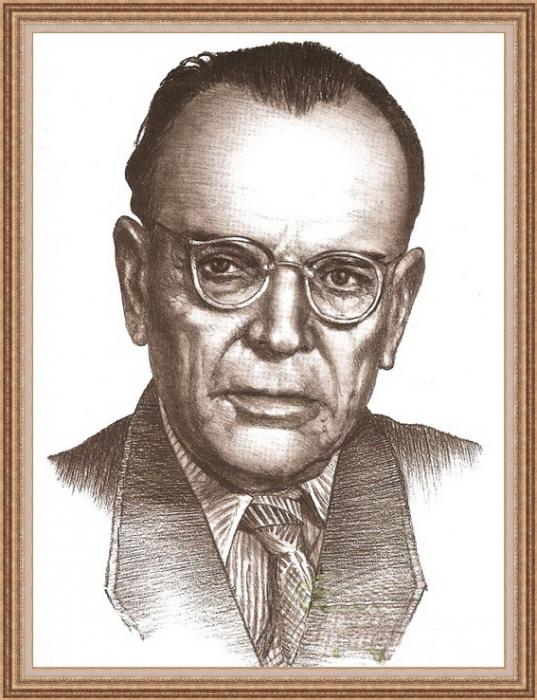 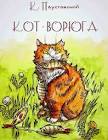 Главные герои рассказа «Кот-ворюга»
Огненно-рыжий кот-Ворюга, 
из-за которого из дома постоянно пропадала еда; 

Рассказчик и его друг Рувим; рыбаки, которые не знали как остановить кота; 

Лёнька – сын сапожника, ловкий мальчишка, сумевший выманить кота из-под дома.
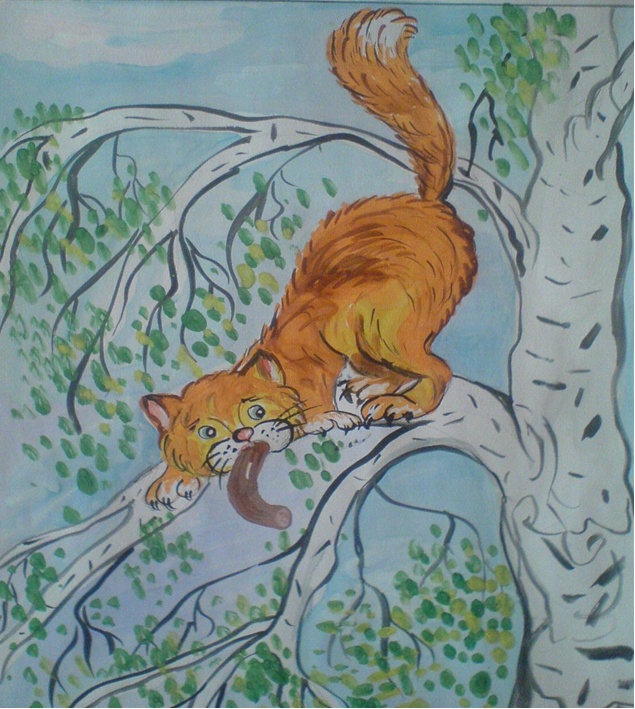 Сюжет произведения «Кот-ворюга»
Главный герой рассказа «Кот-ворюга» – уличный бездомный кот, каждую ночь воровавший из домика рыбаков что-нибудь из еды. Словить рыжего кота оказалось не так-то просто, рыбаки уже как месяц безуспешно пытались это сделать. И только соседский смышлёный мальчишка Лёнька смог придумать способ, как поймать усатого хитреца.
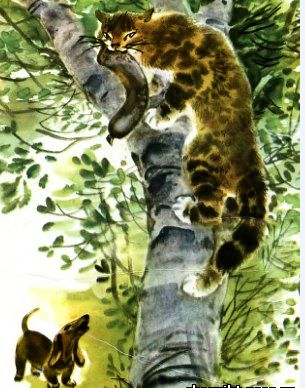 Сюжет произведения «Кот-ворюга»
Лёнька проявил ум и решительность при отлове кота, из лески и привязанной к ней рыбы у него получилась своеобразная удочка, вот на эту приманку Ворюга и попался. Сначала Рувим, один из рыбаков, хотел наказать кота, но Лёнька сказал, что толку от этого будет мало, лучше просто накормить рыжего.
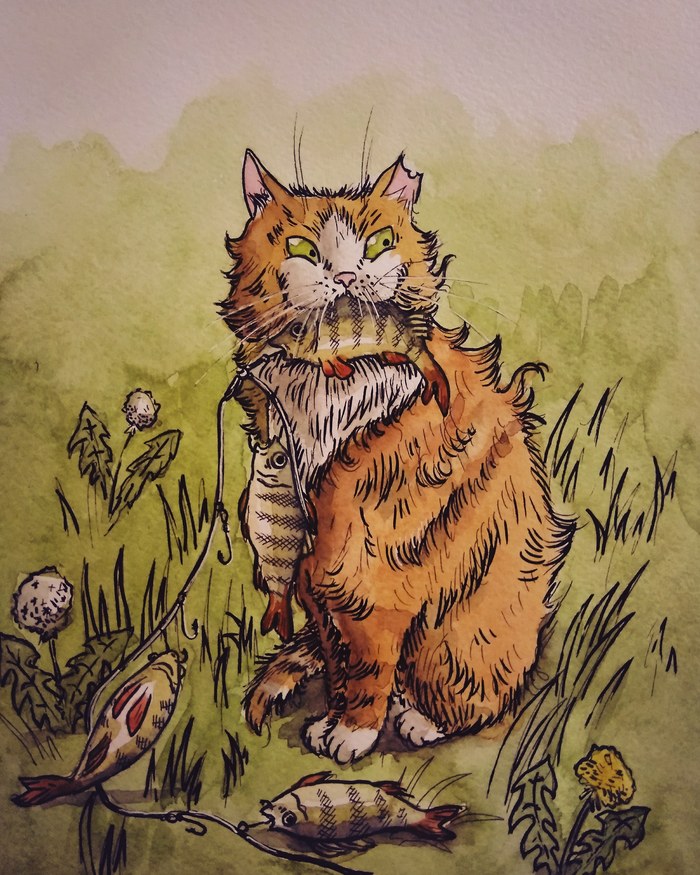 Сюжет произведения «Кот-ворюга»
Такой способ воспитания оказался полезным, вскоре кот прилёг у печки и тихо заснул. Рыжик остался жить в доме, теперь ему не надо было воровством добывать себе пропитание, он даже стал помогать охранять двор, отгоняя домашних птиц.
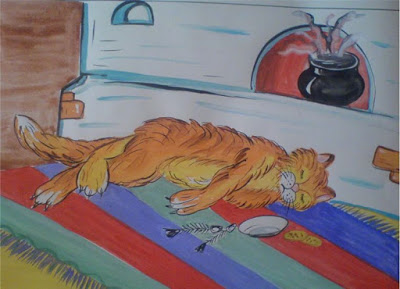 Основная мысль произведения «Кот-ворюга»
Нужно уметь простить, не затаивать зла. Рассказ «Кот-ворюга» можно назвать поучительным: 
он учит бережно относиться к братьям нашим меньшим, учит доброте. Тогда и животные ответят вам тем же. В конце рассказа кот из воришки превратился в помощника и защитника дома.
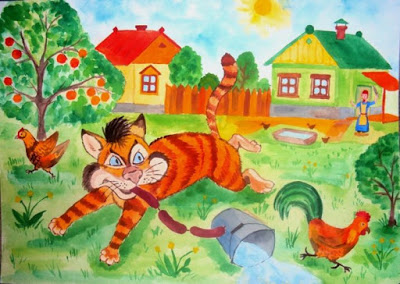 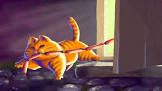 Основная мысль произведения «Кот-ворюга»
Рассказ ещё раз подтверждает, что «собака бывает кусачей только от жизни собачьей», то есть кот воровал припасы только потому, что был бездомным и голодным.
    Доброе к себе отношение может оценить даже животное.
Чувство благодарности, о котором порой забывают люди, присуще даже животным.
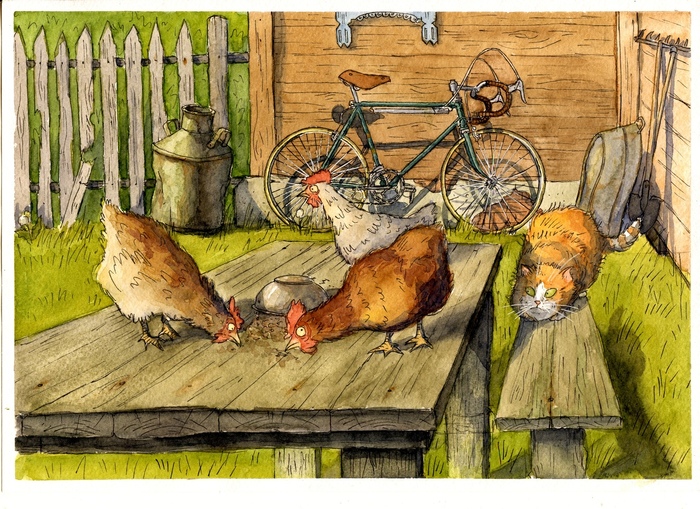 Словарная работа
обнаружить пропажу  – o‘g‘irlangani ma’lum bo‘ldi;
грабёж средь бела дня  – 
kuppa-kunduz kuni bosqinchilik;                                      
вздуть его за проделки  – qilmishiga yarasha ta’zirini bermoq; 
вцепился мёртвой хваткой – qattiq ushlamoq; 
схватил за шиворот – yoqadan ushladi;
белые подпалины – kuygan oq dog‘
                                                    izlari;
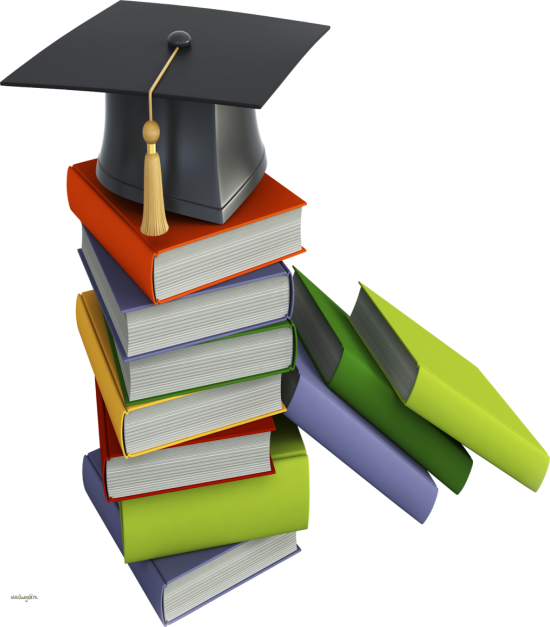 Задание для самостоятельного выполнения
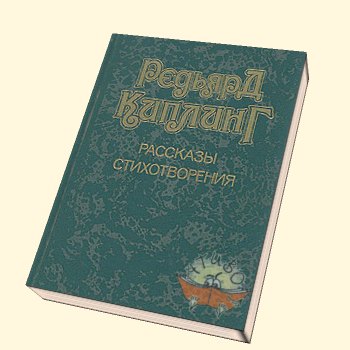 Прочитать рассказы К.Г.Паустовского «Барсучий нос», «Кот – ворюга» и подготовиться к их пересказу.
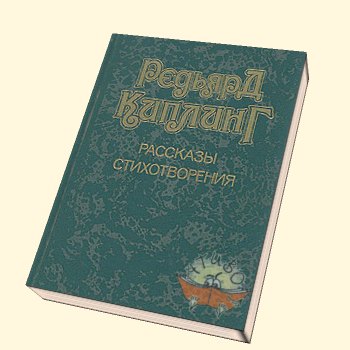 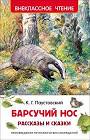 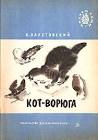 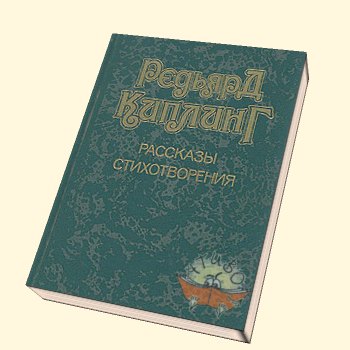